Demonstrative Adjectives
This--- that--- these--- those
In English, demonstrative adjectives point out people and things.  They are either
SINGULAR
Julie likes this backpack.

Her mother likes that backpack.
PLURAL
We like these backpacks.

Those backpacks are too expensive.
Do you like
This computer
That computer?
OR
Will You Buy
These shoes
Those shoes?
OR
In French, Words are Masculine or Feminine
Masculine Nouns use Ce
Feminine nouns use Cette
J’aime ce  film


Claudine préfère ce sac à dos.
Cette  calculatrice est à Paul.

Cette glace est délicieuse.
Some words are also Plural and others begin with a Vowel
Plural words Use Ces
Words beginning with a vowel or silent H use cet
Ces livres sont en français.

Ces élèves sont excellents!
Nous préférons cet hôtel.

Cet élève ne parle pas français.
The Demonstrative adjectives in French
In french when we want to distinguish between two similar items, We add –ci or –là to the end of the noun.
This
that
Non, je préfère cette montre-là.
Est-ce que tu aimes cette montre-ci?
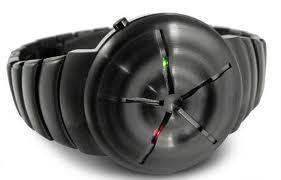 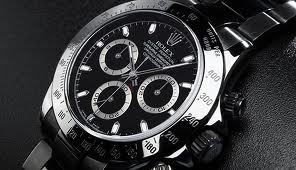 Maintenant c’est à toi!
Find the correct demonstrative adjective that goes in front of each noun.
       ce      cette     cet    ces

______  baskets (pl)                6.   ______  jean (m)
______   pantalon (m)             7.   ______   ordinateur
______   robe (f)                      8.   ______   après-midi
______    glace                        9.   ______   cravats (pl)
______    ami                          10. _______   short (m)
Were your answers correct?
Find the correct demonstrative adjective that goes in front of each noun.
       ce      cette     cet    ces

ces  baskets (pl)                6.   ce  jean (m)
ce   pantalon (m)             7.   cet   ordinateur
cette  robe (f)                      8.   cet   après-midi
cette    glace                        9.   ces  cravats (pl)
cet    ami                          10. ce  short (m)